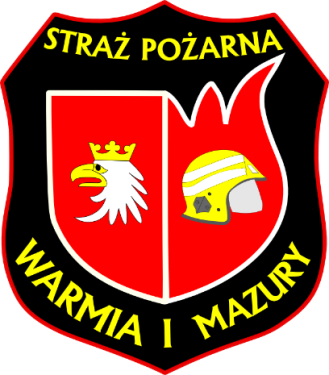 SZKOLENIE  PODSTAWOWE STRAŻAKÓW RATOWNIKÓW OSP
TEMAT 15 Zadania strażaków w zastępie
autor:  Andrzej Jabłoński
str. 2
MATERIAŁ NAUCZANIA
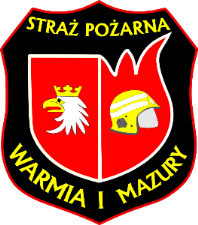 Funkcje i zadania w zastępie gaśniczym i specjalnym;
 Oznakowanie członków zastępów.


Czas: 1T
str. 3
Zadania strażaków w zastępie
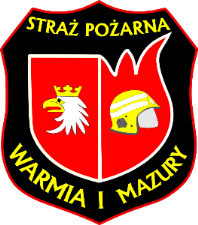 Zastęp to pododdział liczący od trzech do sześciu ratowników,      w tym dowódca, wyposażony w pojazd przystosowany do realizacji zadania ratowniczego.

Tak więc zastęp to obsada pojazdu bojowego, mogąca w ograniczonym zakresie podjąć samodzielne działania ratowniczo-gaśnicze. Może być on podzielony na roty.
str. 4
Zadania strażaków w zastępie
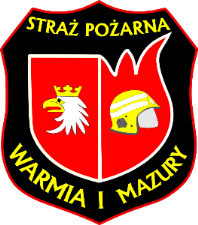 W zależności od rodzaju pojazdu oraz wyposażenia znajdującego 
się na wozie zastępy możemy podzielić na gaśnicze oraz specjalne. 

Zastępy gaśnicze to zespoły wyszkolonych ludzi, dysponujących sprzętem pozwalającym głównie na gaszenie pożarów, oraz wykonanie w stosunkowo wąskim zakresie innych zadań taktycznych. 

 GLM
 GLBA
 GBA
 GCBA
str. 5
Zadania strażaków w zastępie
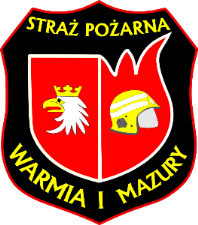 Zastępy specjalne to pododdziały wyznaczone do wykonywania zadań specjalnych, wynikających z taktycznych potrzeb akcji ratowniczo-gaśniczych, podczas których współdziałają z zastępami gaśniczymi i innymi specjalnymi, lub też wykonują swe zadania samodzielnie.  
 SD – zastęp z drabiną mechaniczną
 SW – zastęp wężowy
 SŁ – zastęp łączności 
 SRChem – zastęp ratownictwa chemicznego
 SRw – zastęp wodny
 SKw – zastęp kwatermistrzowski 
 i inne
str. 6
Zadania strażaków w zastępie
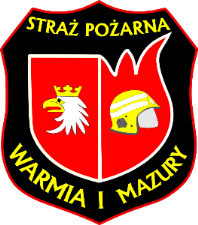 W ramach zastępu dla ratowników przypisane zostają niżej wymienione funkcje. Aby uprościć opisy, każdej z funkcji przypisano symbol  graficzny.
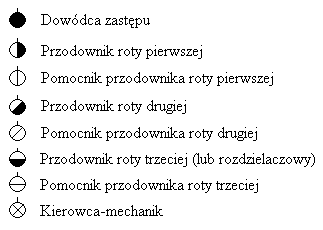 Pobrano 18.02.20016 z www.os-psp.olsztyn.pl
str. 7
Zadania strażaków w zastępie
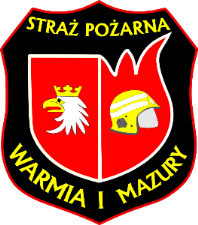 W wozach gaśniczych najczęściej spotyka się 6-osobową obsadę ratowników, złożoną z dowódcy zastępu, przodownika roty pierwszej, pomocnika przodownika roty pierwszej, przodownika roty drugiej, pomocnika przodownika roty drugiej i kierowcy. 
Spotykane są również zastępy 8, 7, 4, 3  -osobowe.
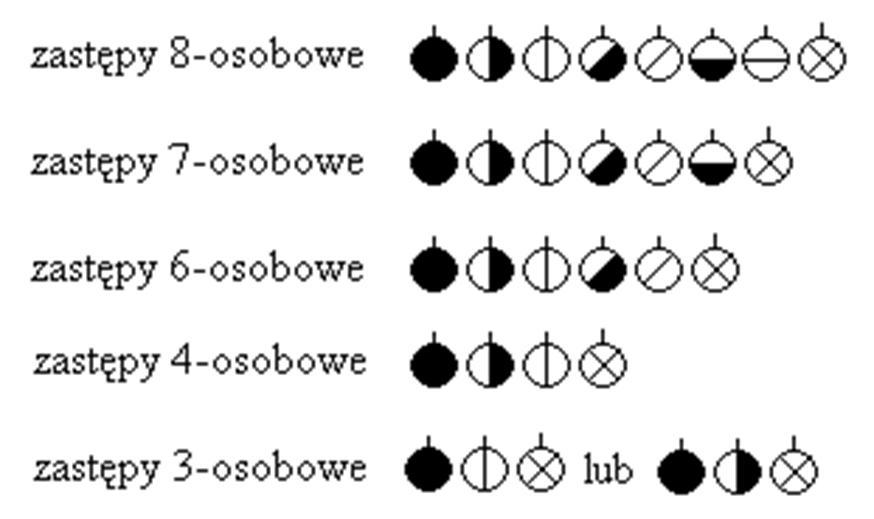 Pobrano 18.02.20016 z www.os-psp.olsztyn.pl
str. 8
Zadania strażaków w zastępie
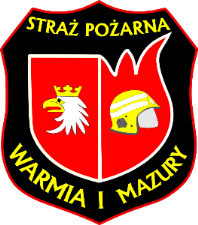 Przykłady rozmieszczenia załogi w wozach wyposażonych w 6, 4, 3 miejsca dla załogi
Zajmowanie miejsc w wozie zależy od pełnionej funkcji w zastępie:
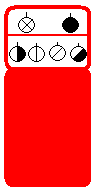 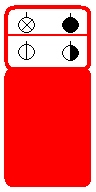 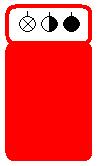 Pobrano 18.02.20016 z www.os-psp.olsztyn.pl
Pobrano 18.02.20016 z www.os-psp.olsztyn.pl
str. 9
Zadania strażaków w zastępie
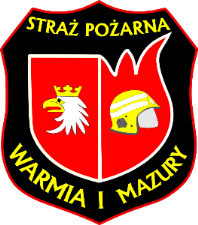 Ustawienie ratowników po komendzie „z wozu”
Na komendę „z wozu” wydaną przez dowódcę zastępu strażacy opuszczają pojazd i ustawiają się w odległości około jednego metra za tyłem pojazdu, patrzą w stronę dowódcy i oczekują na jego dalsze rozkazy.
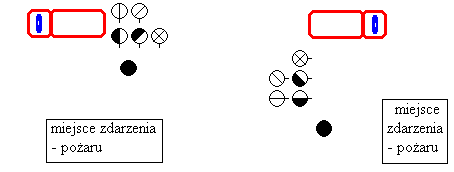 Pobrano 18.02.20016 z www.os-psp.olsztyn.pl
Pobrano 18.02.20016 z www.os-psp.olsztyn.pl
str. 10
Zadania strażaków w zastępie
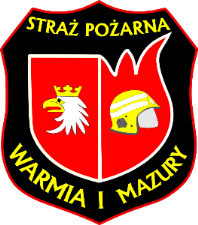 Ustawienie ratowników po komendzie „z wozu”
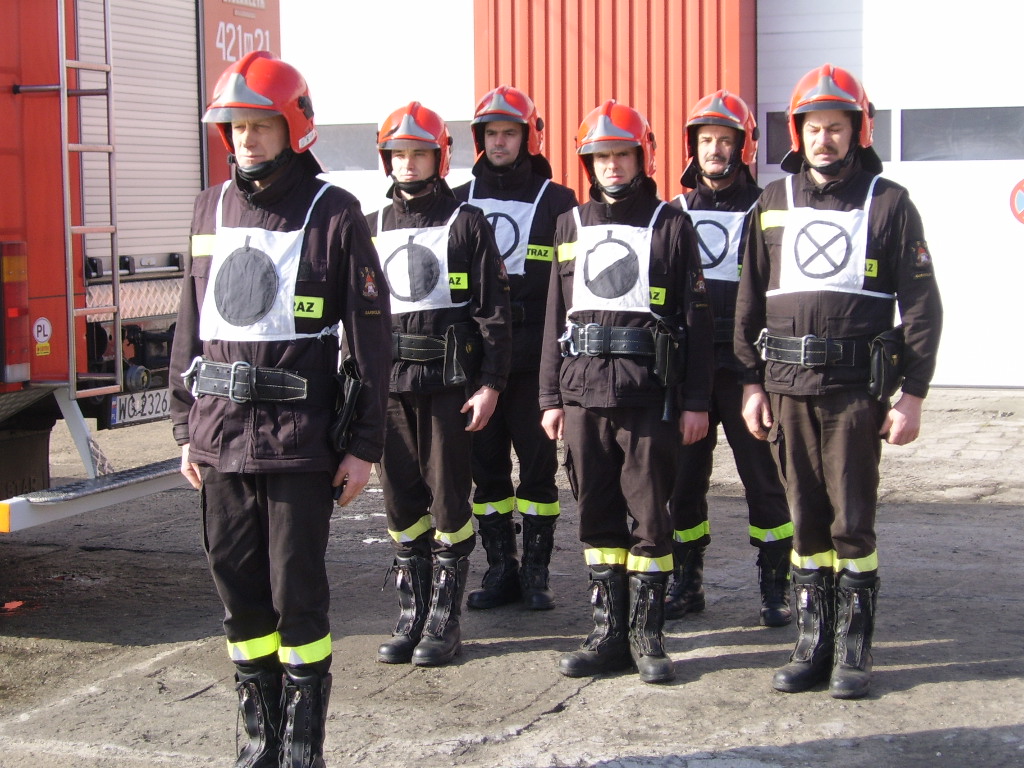 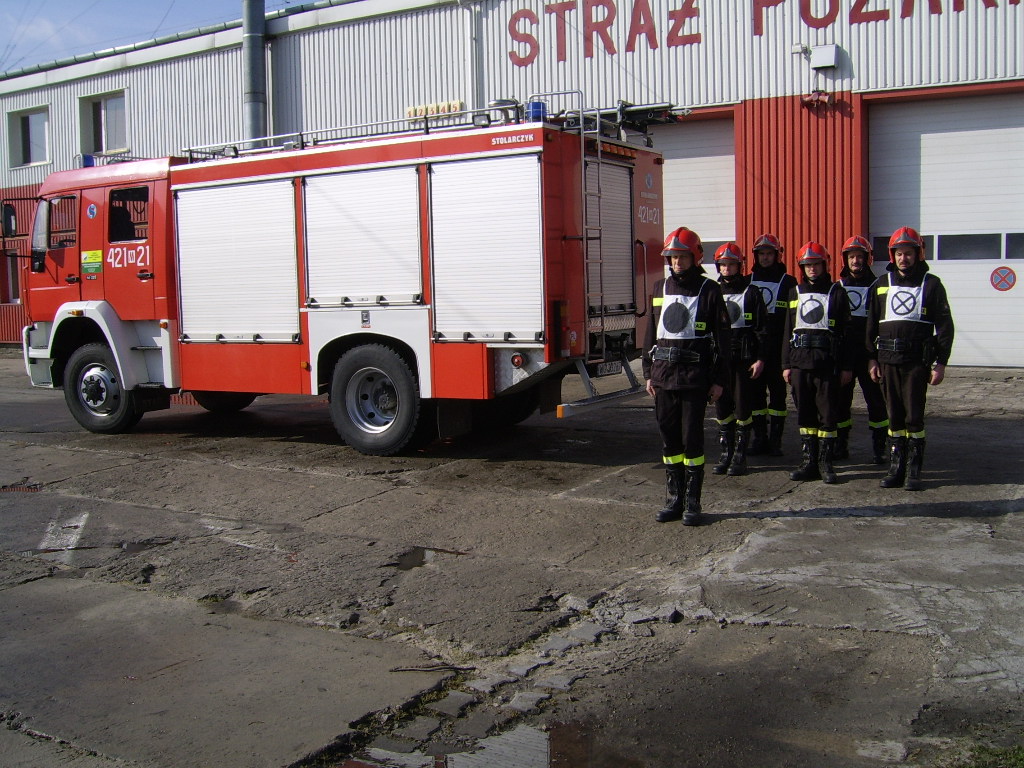 Pobrano 18.02.20016 z www.os-psp.olsztyn.pl
Pobrano 18.02.20016 z www.os-psp.olsztyn.pl
str. 11
Zadania strażaków w zastępie
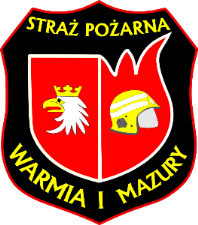 Po przyjeździe na miejsce akcji ratownicy tworzący zastęp gaśniczy powinni wykonać następujące czynności:
 rozpoznać sytuację pożarową,
 rozpoznać możliwość zaopatrzenia w wodę,
 zbudować stanowisko wodne,
 zbudować linie zasilającą,
 poprowadzić linię główną,
 zbudować linię gaśniczą i zająć stanowiska gaśnicze,
 sprawić niezbędny sprzęt ratowniczy.
str. 12
Zadania strażaków w zastępie
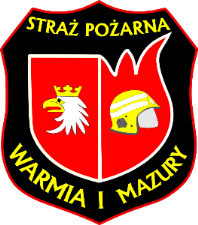 Przykłady rozwinięć w  zależności od ilości strażaków w zastępie:
Samochód z 6-osobową załogą
Czynności podczas rozwinięcia wstępnego
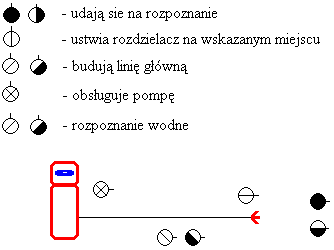 str. 13
Zadania strażaków w zastępie
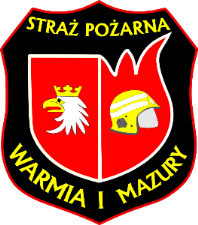 Przykłady rozwinięć w  zależności od ilości strażaków w zastępie:
  6- osobowa załoga 
  Rozwinięcie pełne – praca jednym stanowiskiem gaśniczym
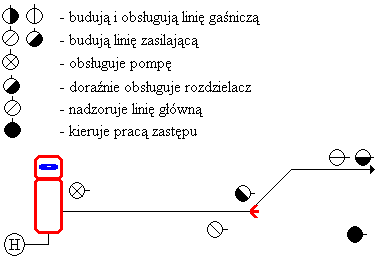 str. 14
Zadania strażaków w zastępie
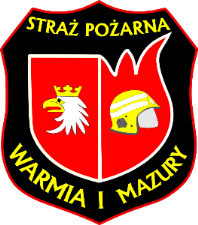 Przykłady rozwinięć w  zależności od ilości strażaków w zastępie:
  6- osobowa załoga 
  Rozwinięcie pełne – praca z zewnętrznego punktu poboru wody
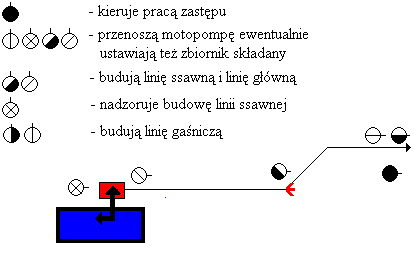 str. 15
Zadania strażaków w zastępie
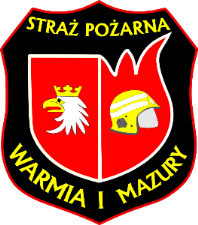 Przykłady rozwinięć w  zależności od ilości strażaków w zastępie:
  6- osobowa załoga 
  Rozwinięcie pełne – praca dwoma stanowiskami gaśniczymi
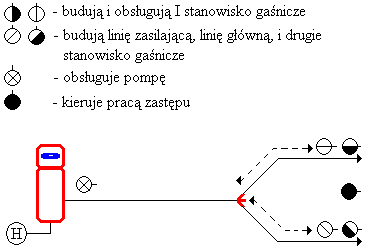 Pobrano 18.02.20016 z www.os-psp.olsztyn.pl
Pobrano 18.02.20016 z www.os-psp.olsztyn.pl
str. 16
Zadania strażaków w zastępie
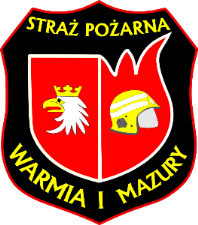 Przykłady rozwinięć w  zależności od ilości strażaków w zastępie:
  6- osobowa załoga 
  Praca działkiem - zasilanie z punktu zewnętrznego
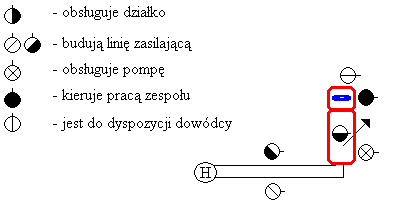 str. 17
Zadania strażaków w zastępie
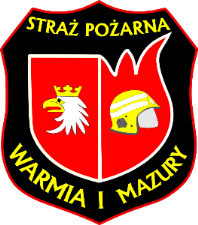 Przykłady rozwinięć w  zależności od ilości strażaków w zastępie:
  6- osobowa załoga 
  Rozwinięcie pełne – praca podczas wypadku drogowego
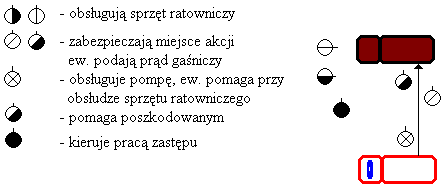 str. 18
Zadania strażaków w zastępie
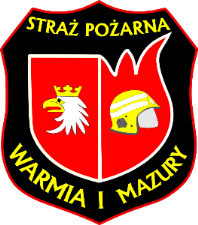 Przykłady rozwinięć w  zależności od ilości strażaków w zastępie:
  4 - osobowa załoga  
  Rozwinięcie pełne - podanie prądu gaśniczego
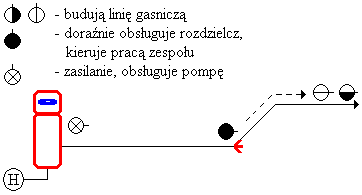 str. 19
Zadania strażaków w zastępie
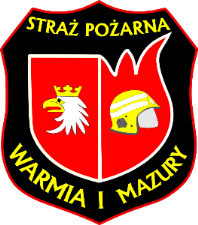 Przykłady rozwinięć w  zależności od ilości strażaków w zastępie:
  3 - osobowa załoga  
  Rozwinięcie pełne - podanie prądu gaśniczego
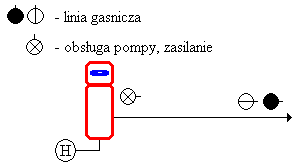 str. 20
Zadania strażaków w zastępie
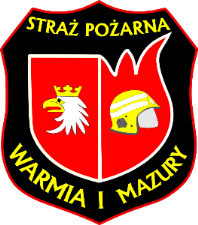 Przykłady rozwinięć w  zależności od ilości strażaków w zastępie:
  Zastęp specjalny z drabiną mechaniczną
  Podanie prądu gaśniczego
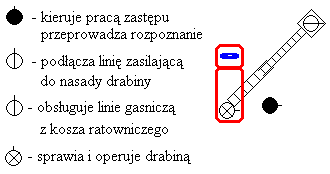 str. 21
Zadania strażaków w zastępie
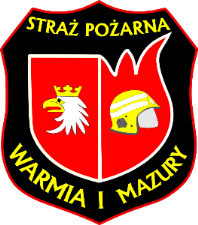 Czynności przypisane 
poszczególnym funkcyjnym 
w zależności od 
ilości osób w zastępie
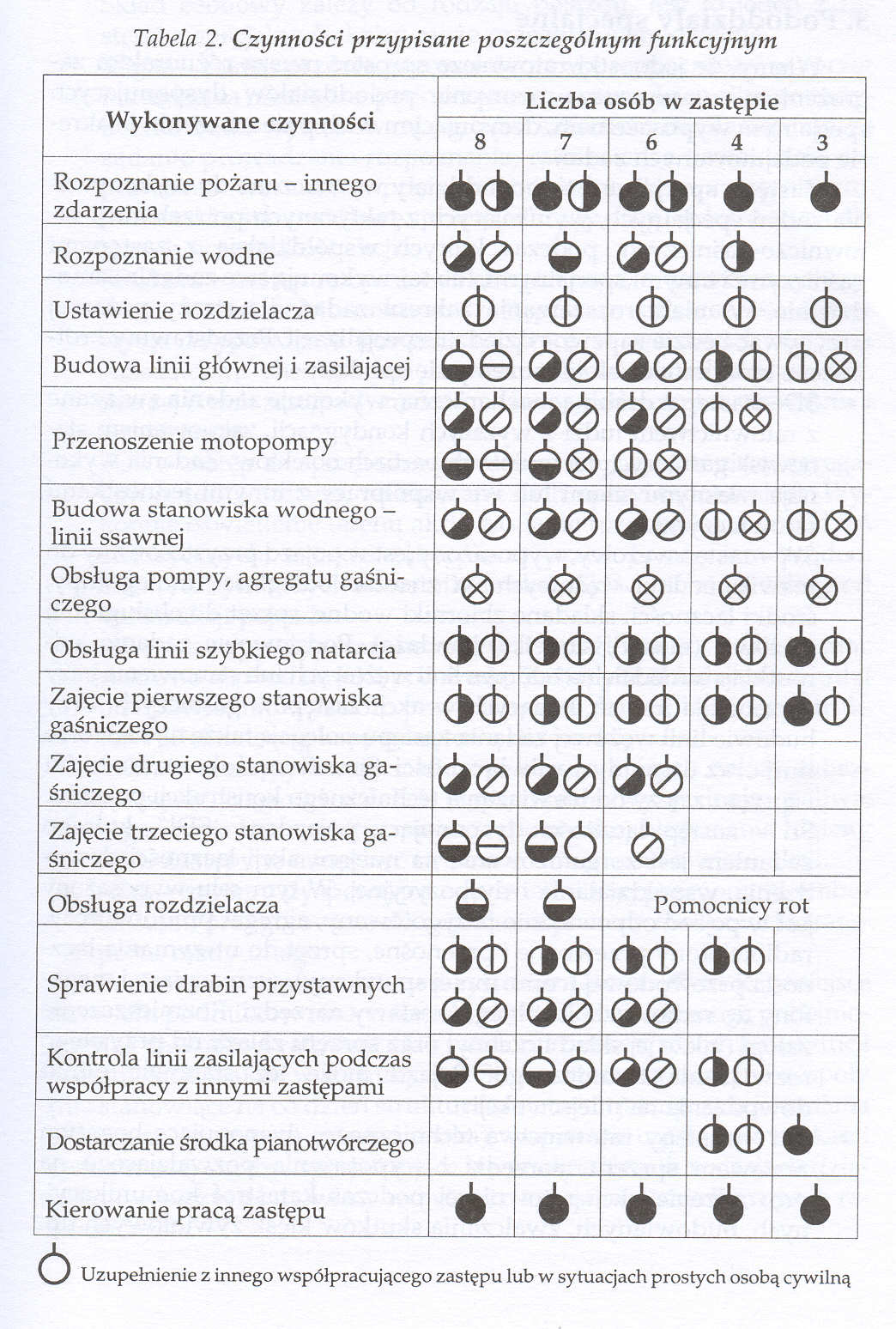 str. 22
BIBLIOGRAFIA
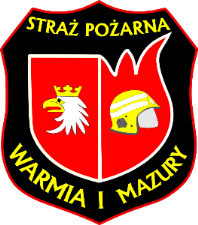 Bielecki P. „Podstawy taktyki Gaszenia Pożarów” Kraków  1996 r.
 Bielecki P. „Taktyka działań gaśniczych dla słuchaczy   kursu kwalifikacyjnego szeregowych Państwowej Straży Pożarnej” Warszawa 2004  r.
 Bielecki P. „ Organizacja pracy w zastępie gaśniczym” Biblioteka strażaka ochotnika. CSPSP 2000 r.
 „System szkolenia członków OSP biorących bezpośredni udział w działaniach ratowniczych” – prezentacje multimedialne; 
   CNBOP maj 2007r.
Pobrano 18.02.20016 z www.os-psp.olsztyn.pl
Pobrano 18.02.20016 z www.os-psp.olsztyn.pl